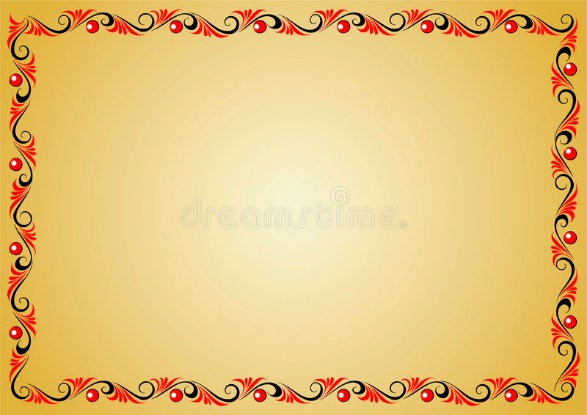 Мы сейчас через игру, изучаем старину
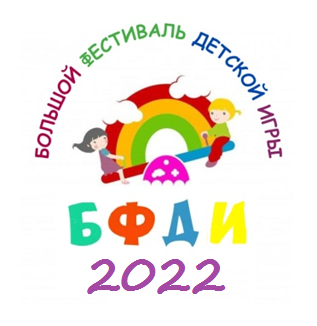 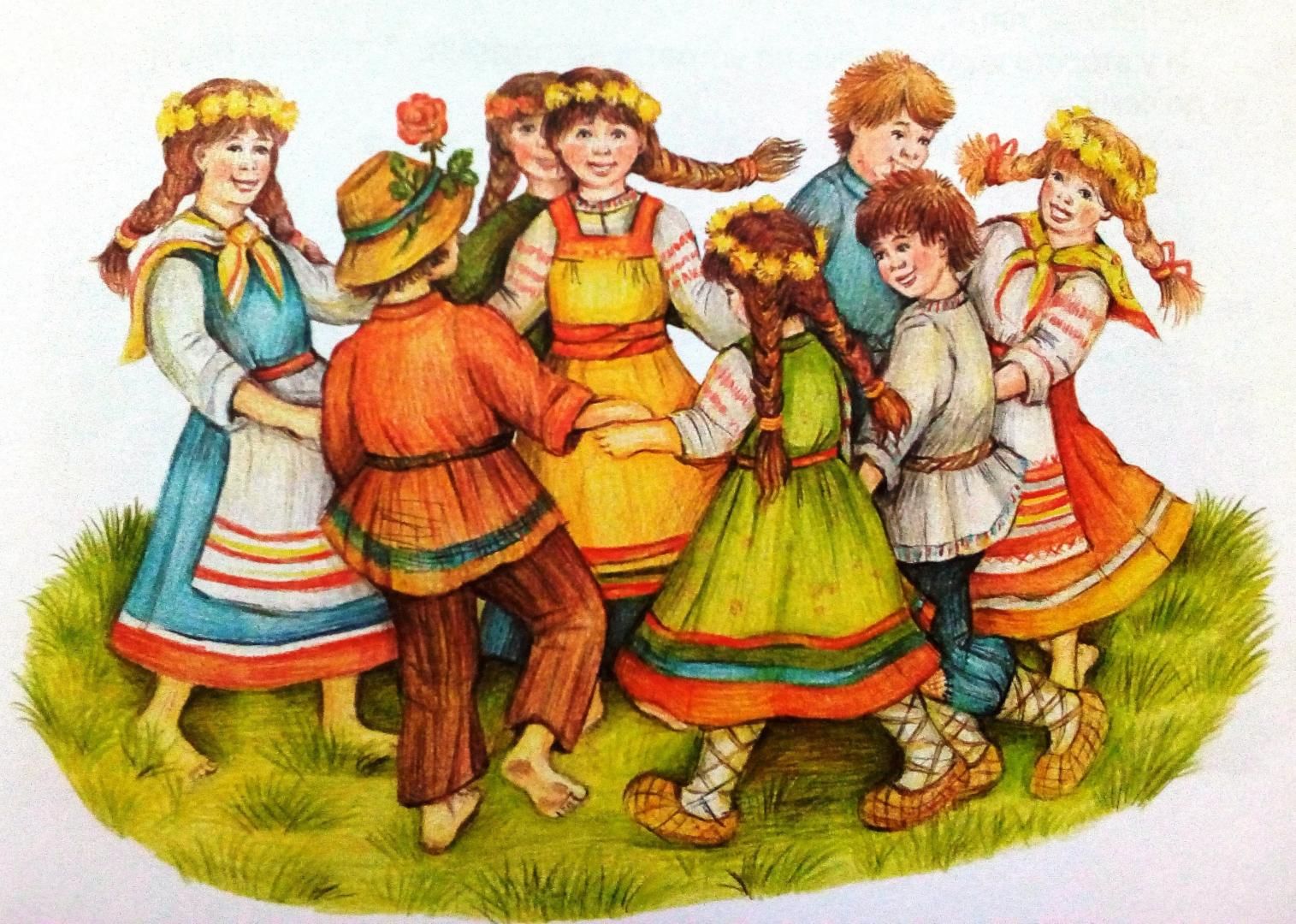 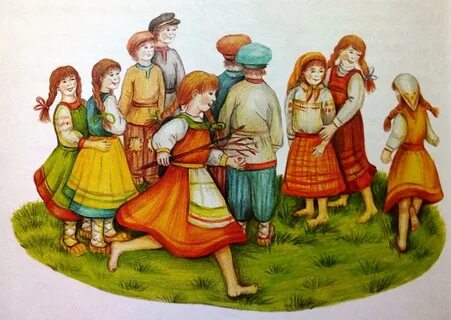 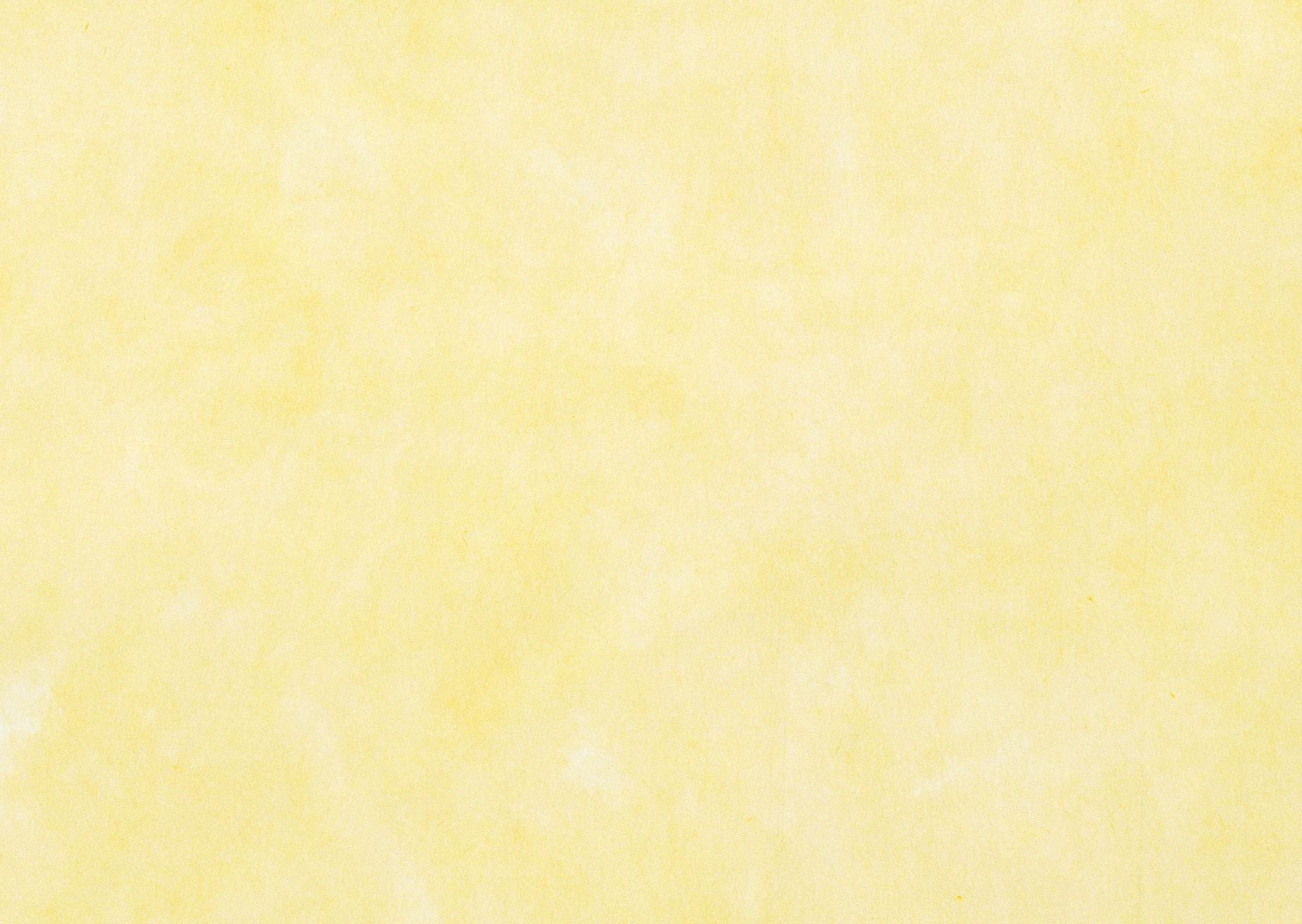 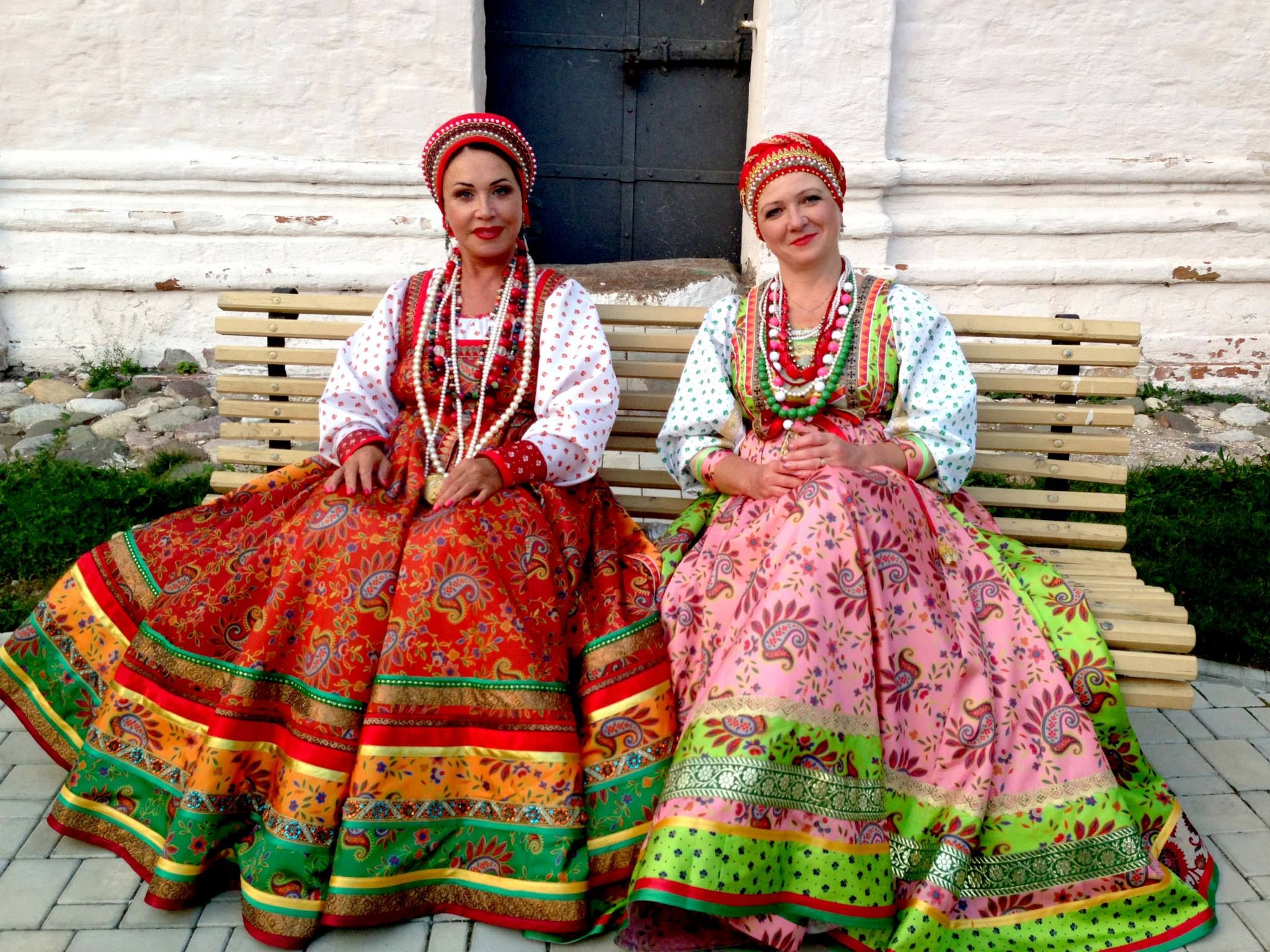 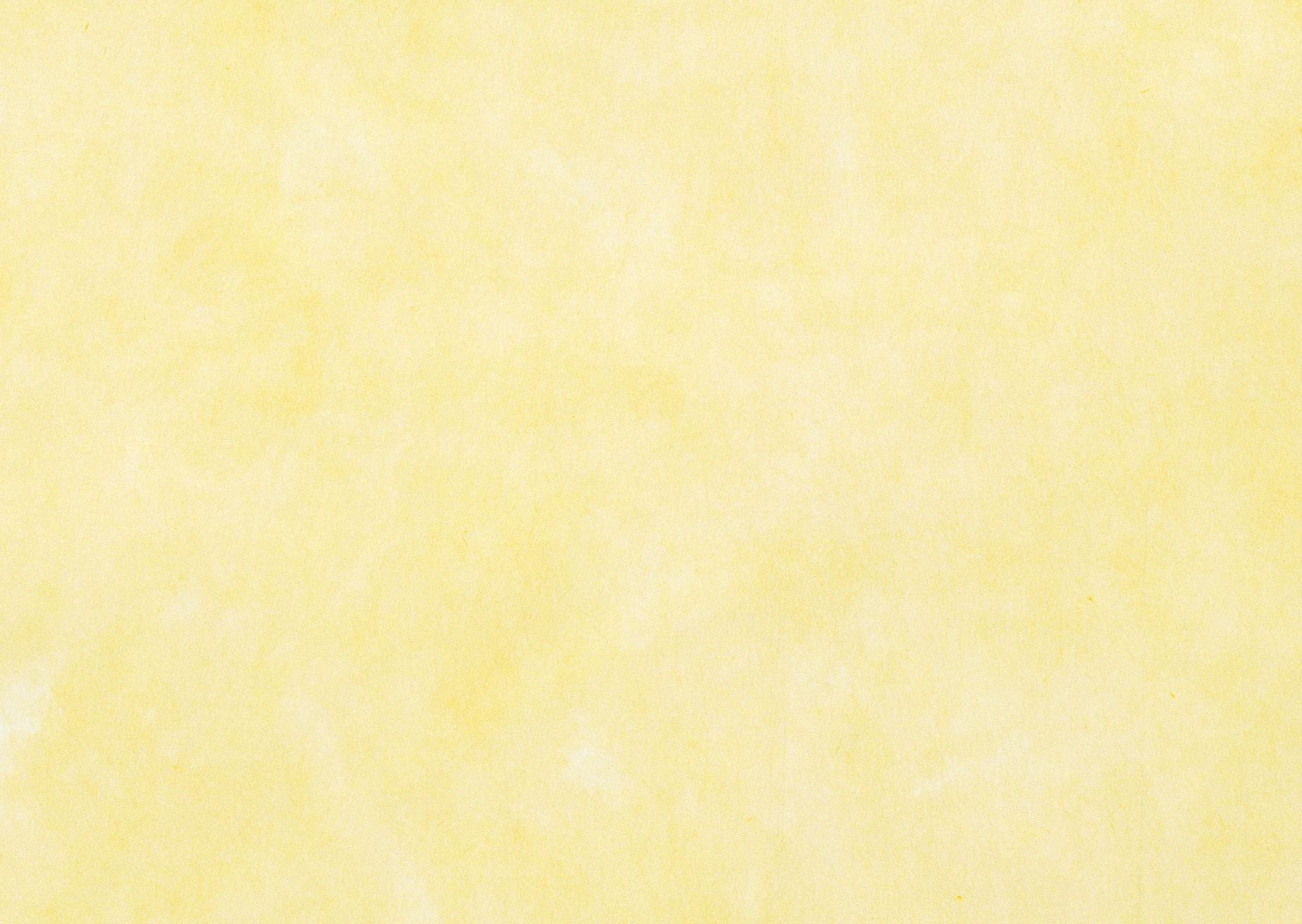 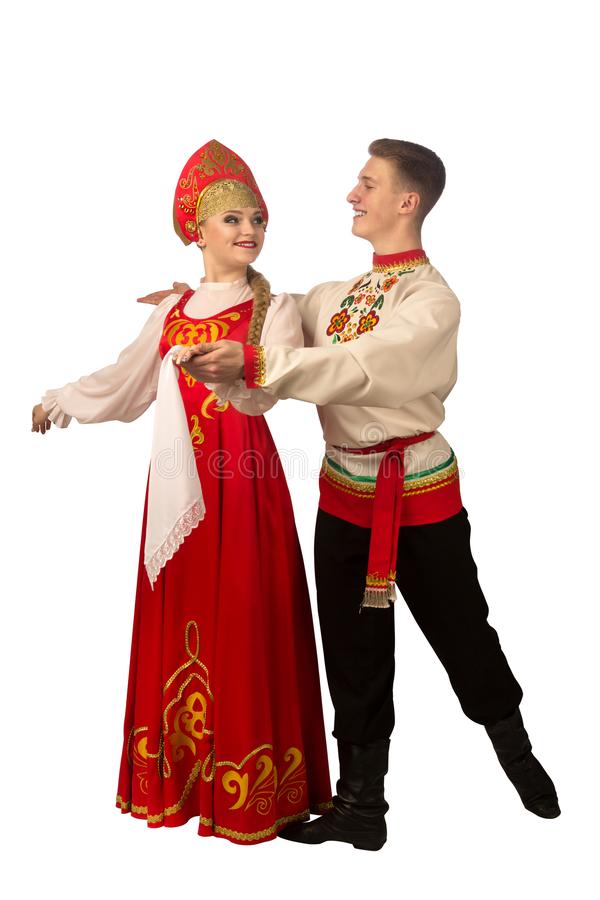 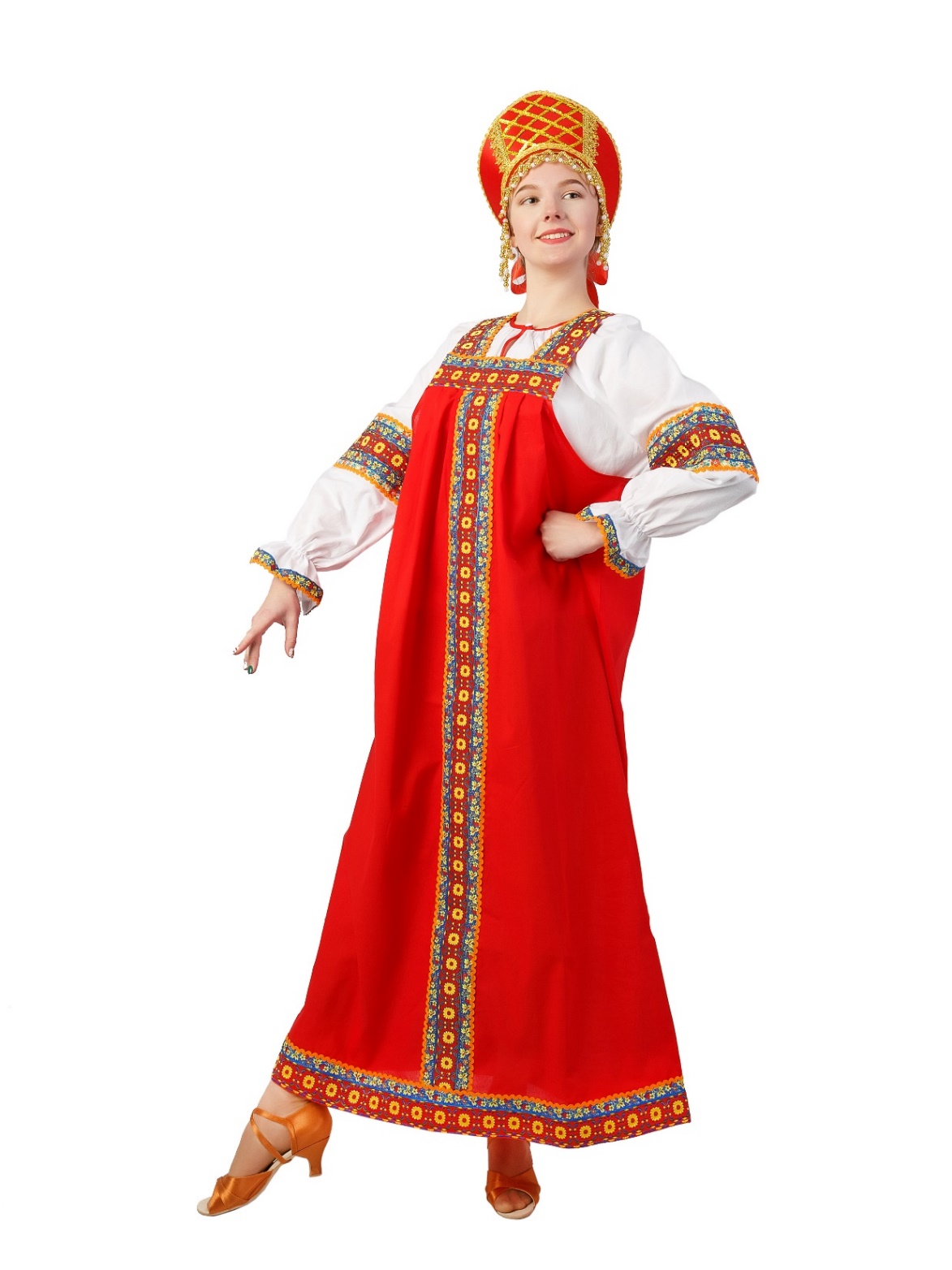 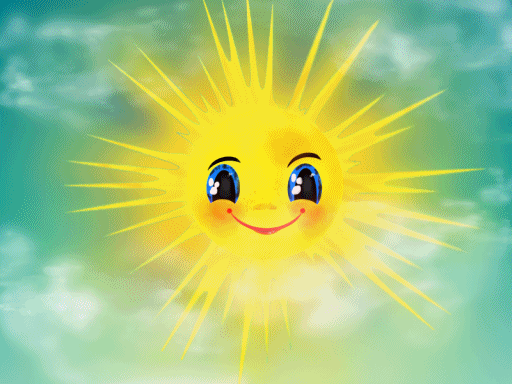 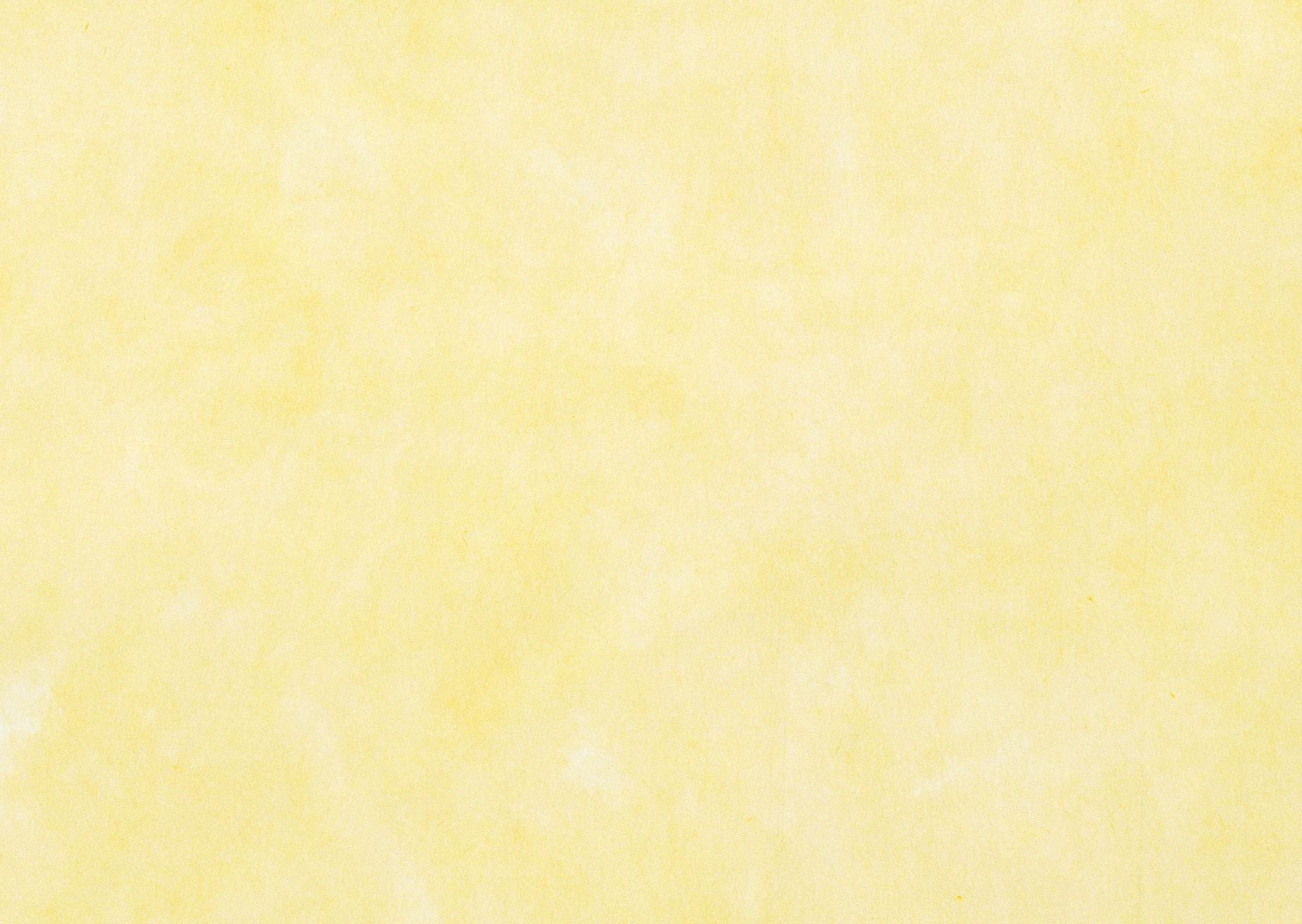 Игра «Золотые ворота»
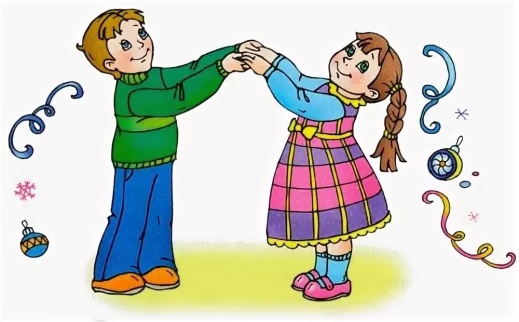 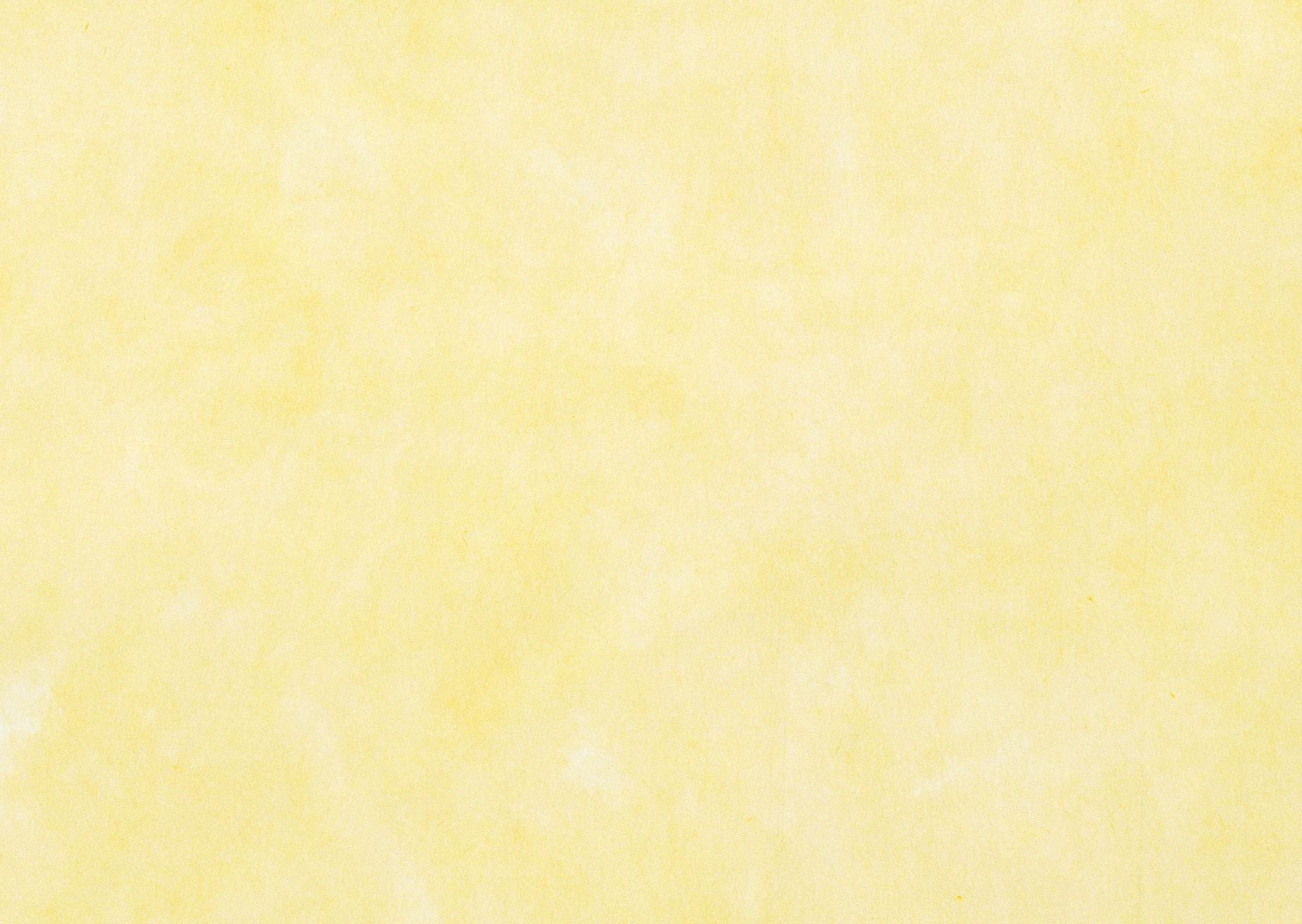 Частушки
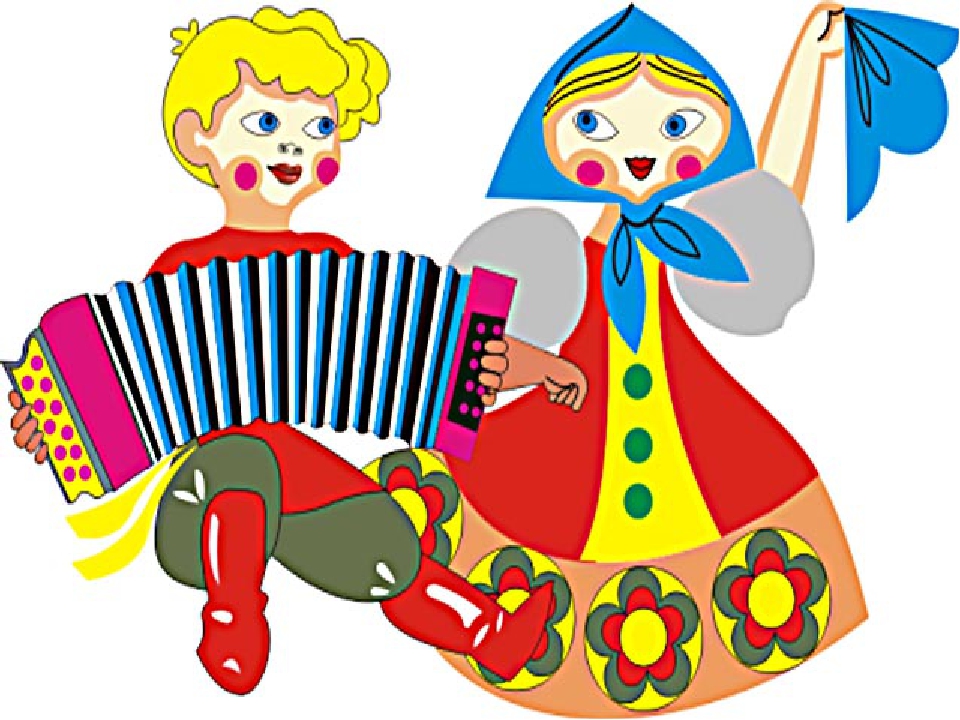 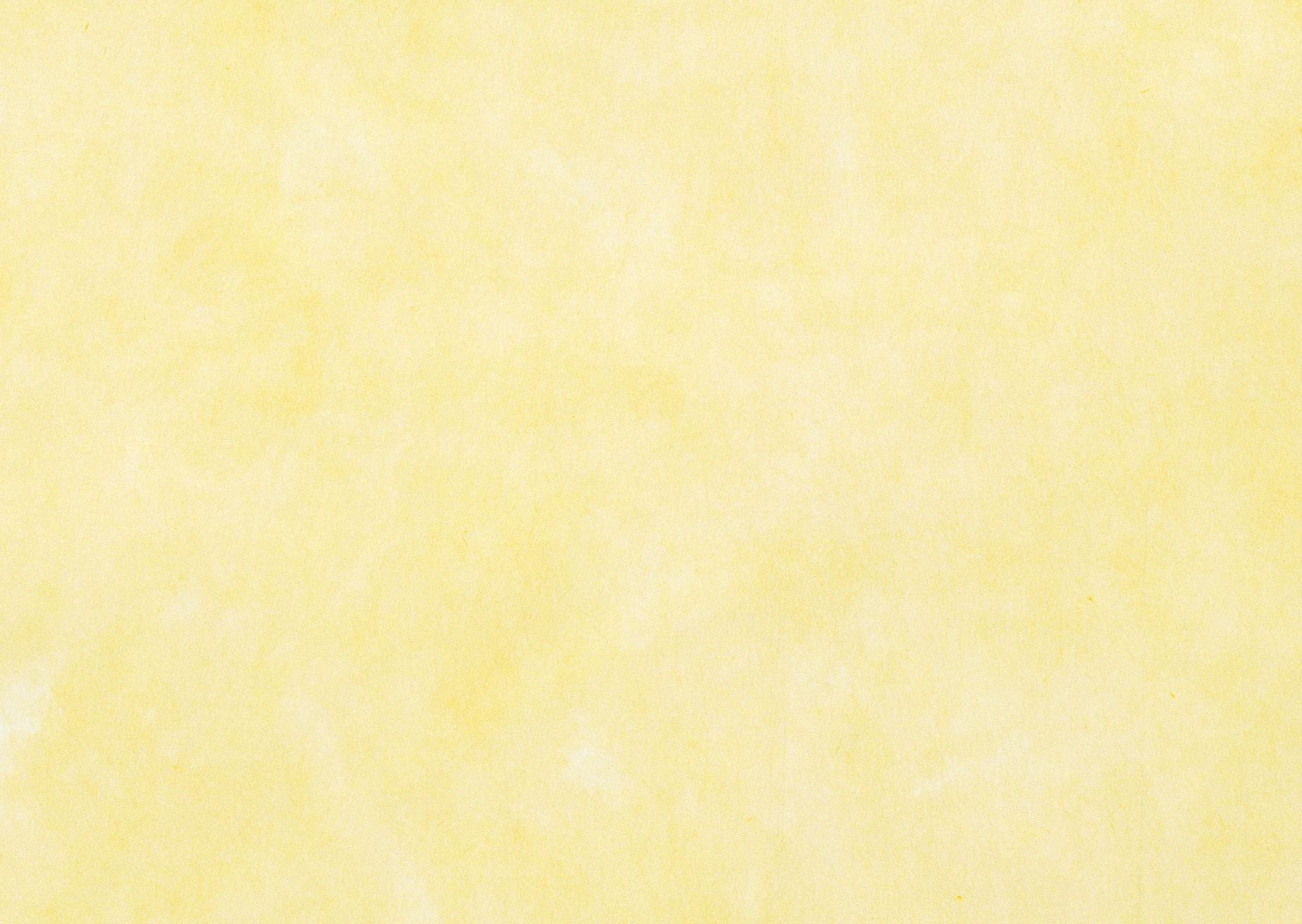 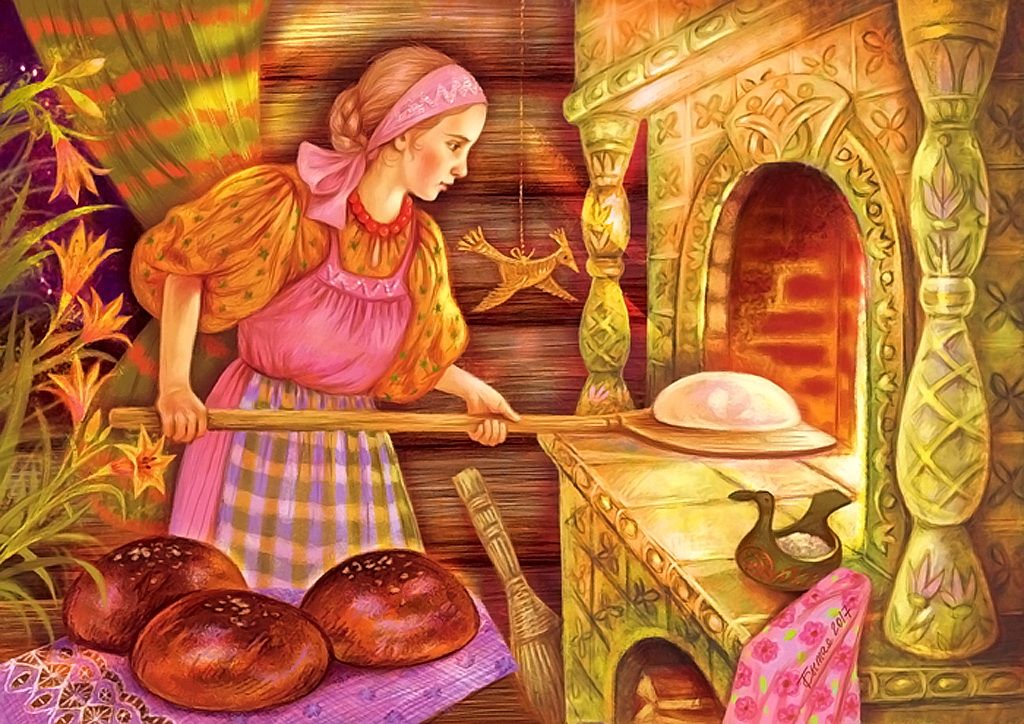 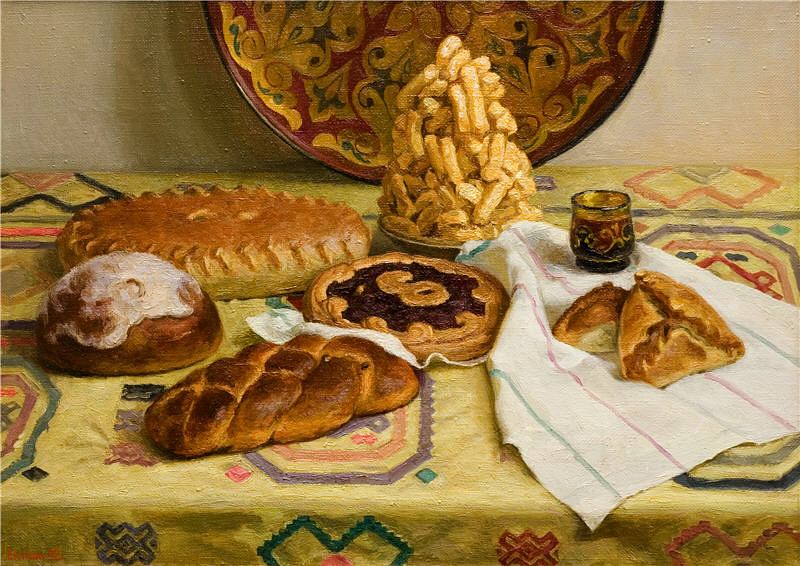 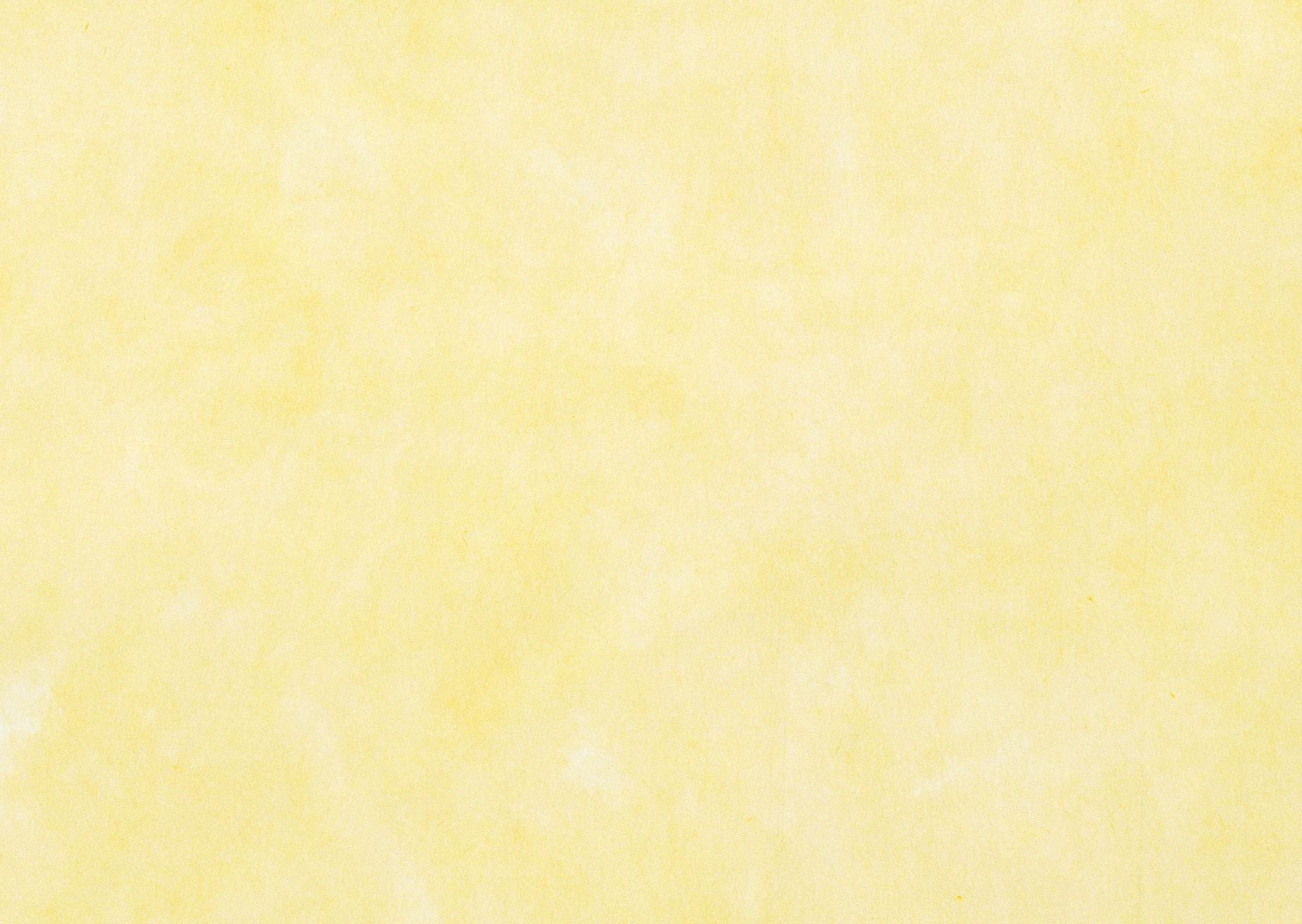 Игра «Охотник»
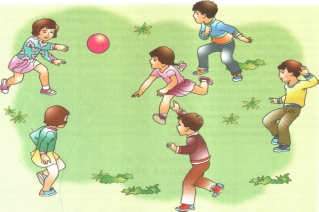 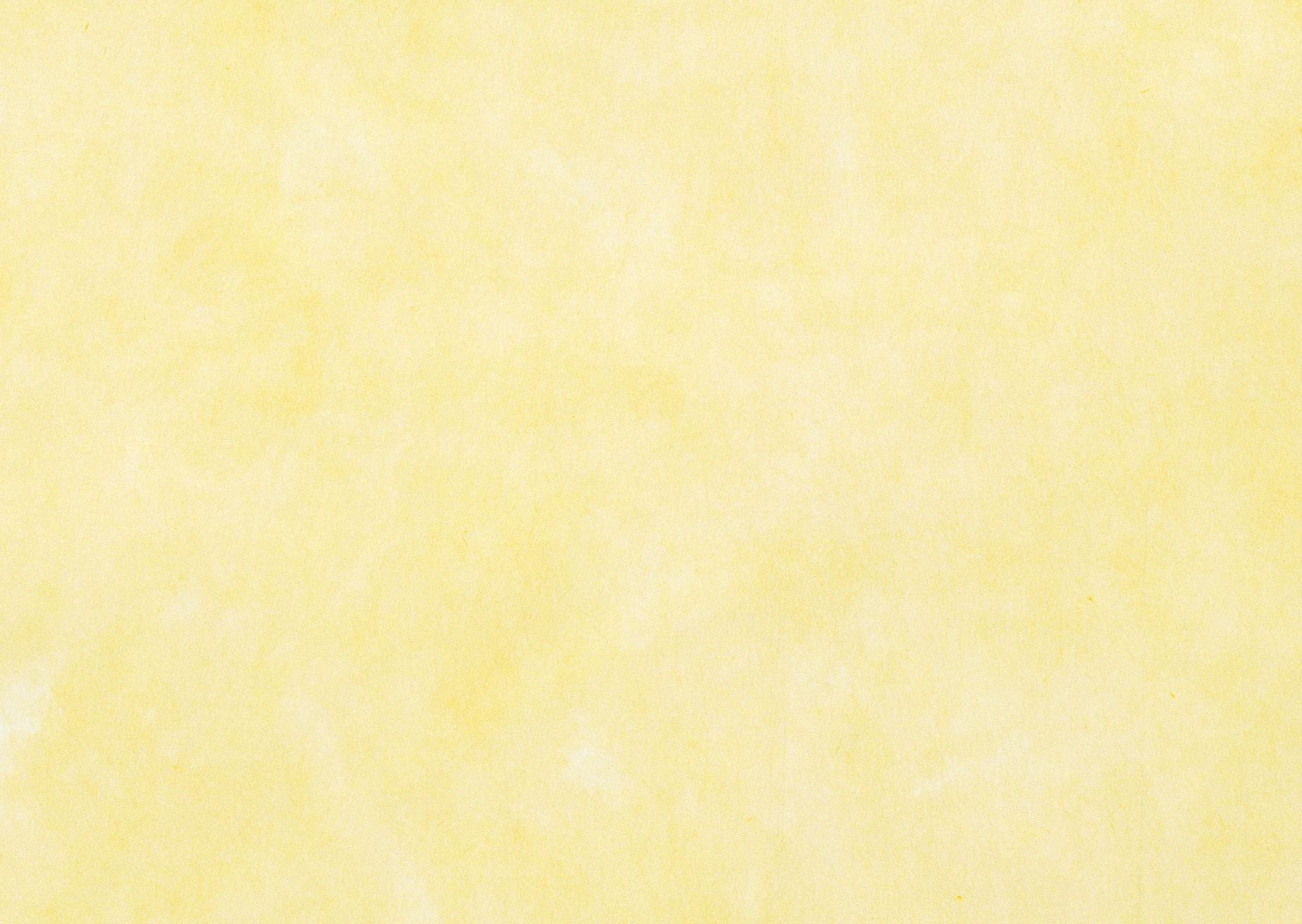 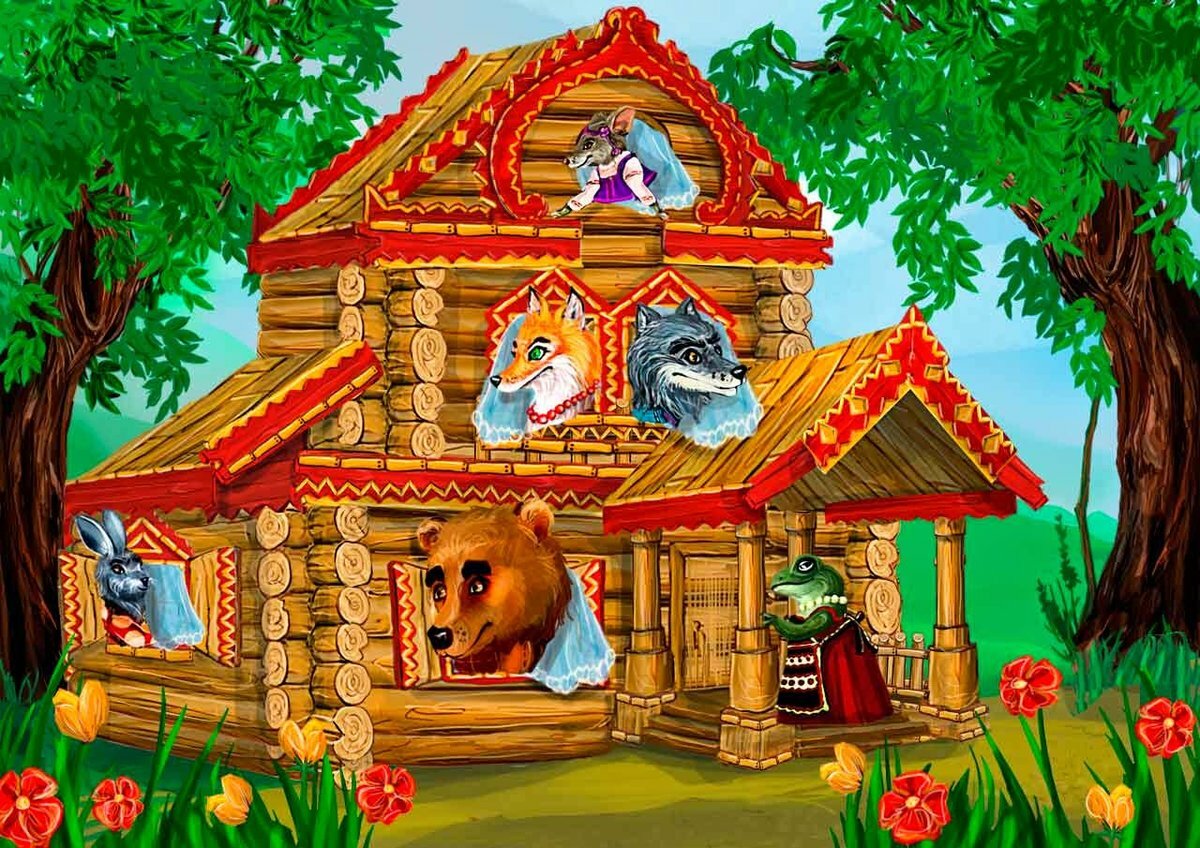 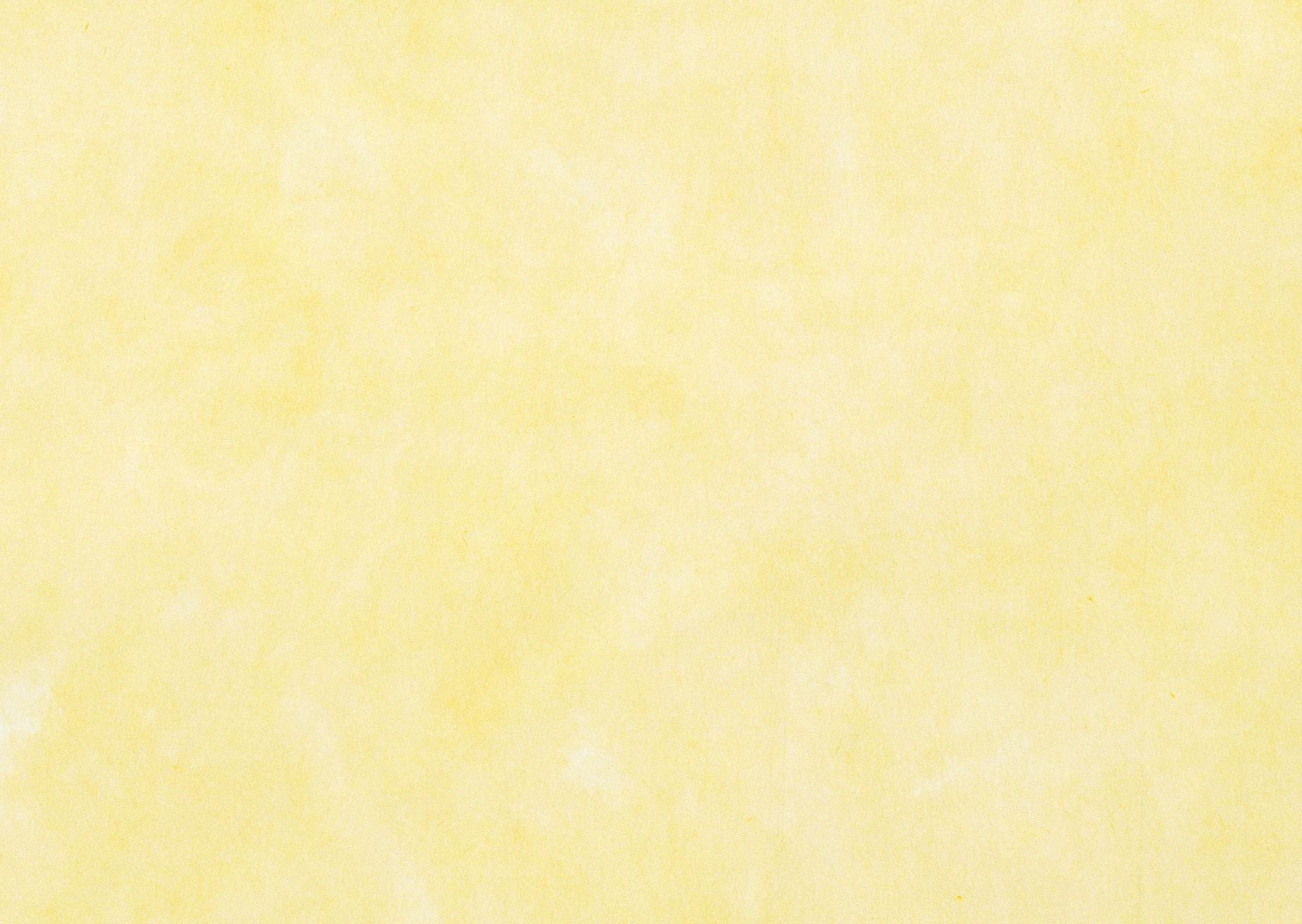 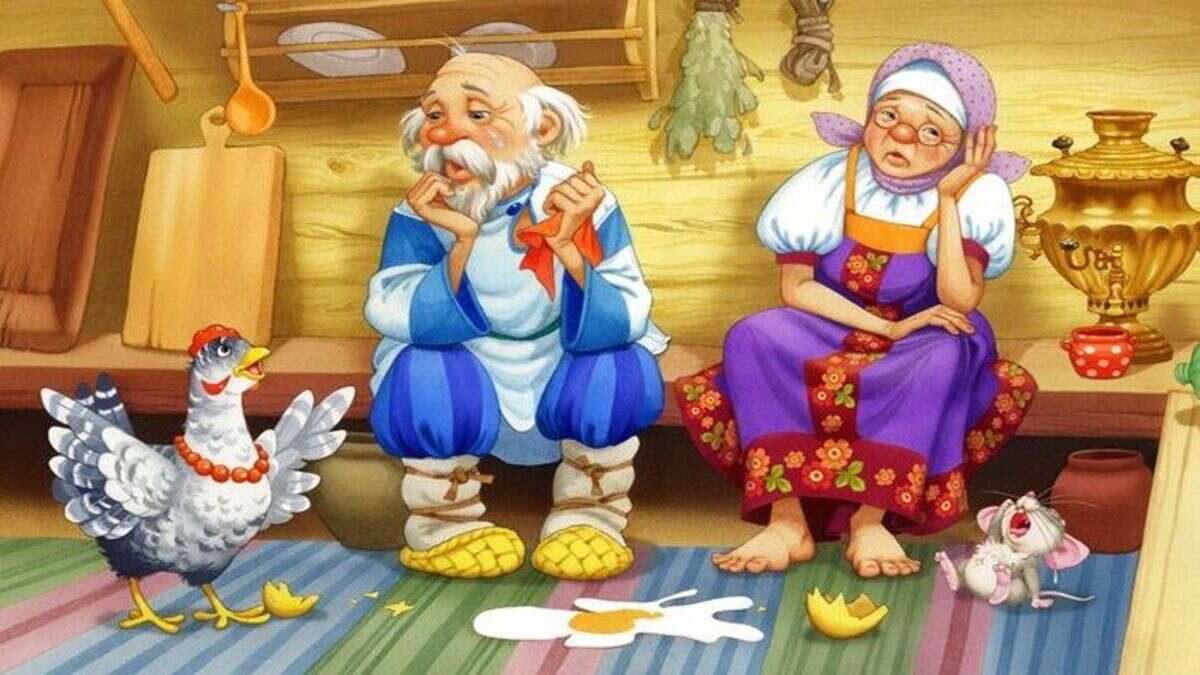 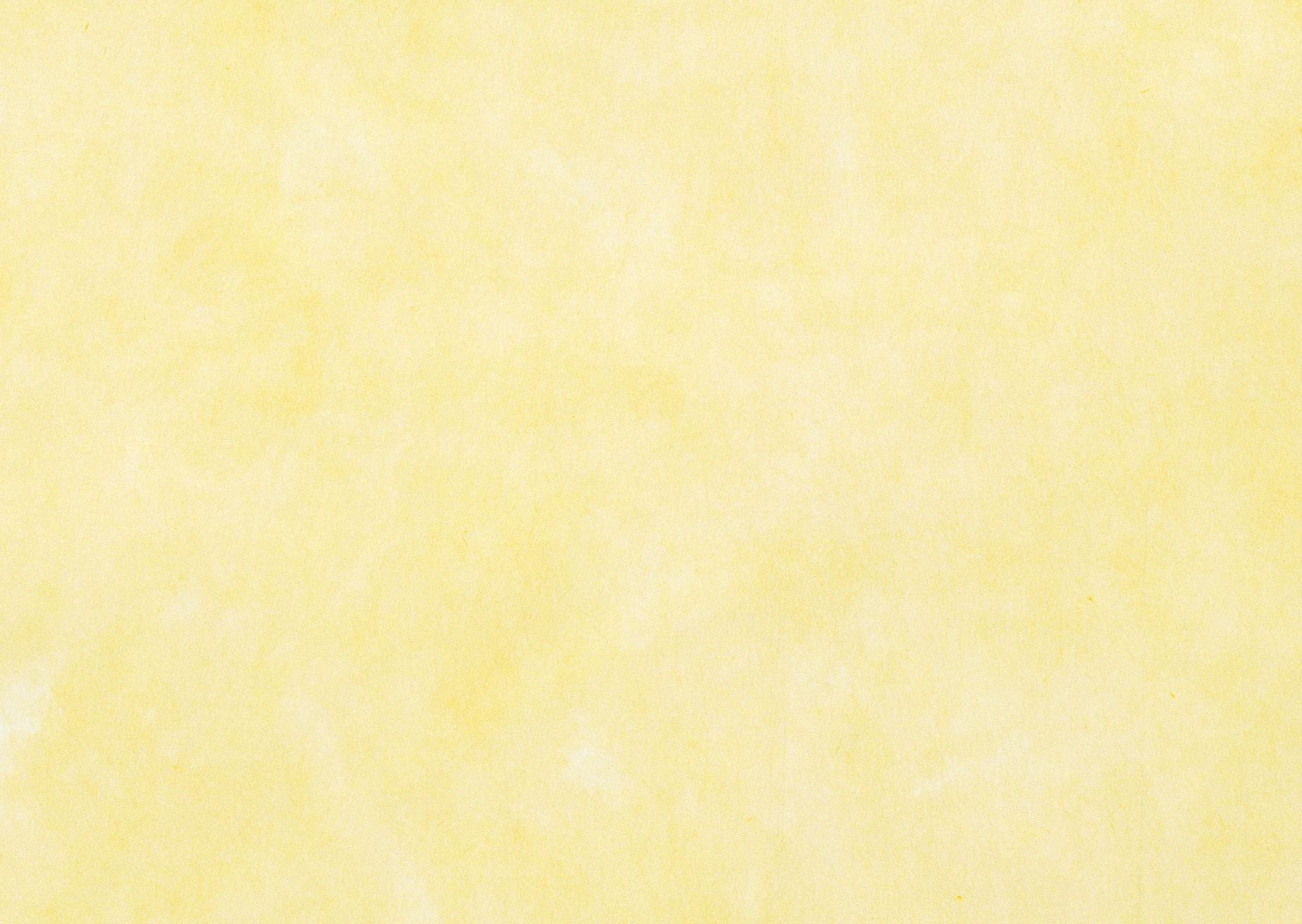 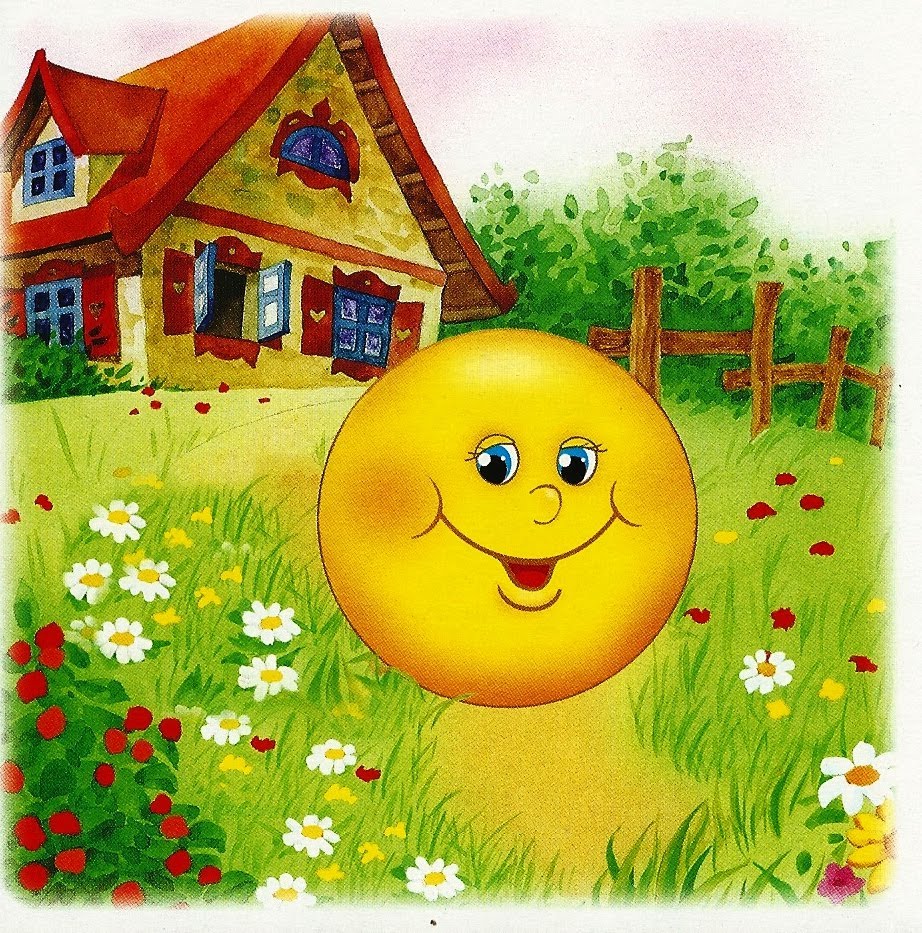 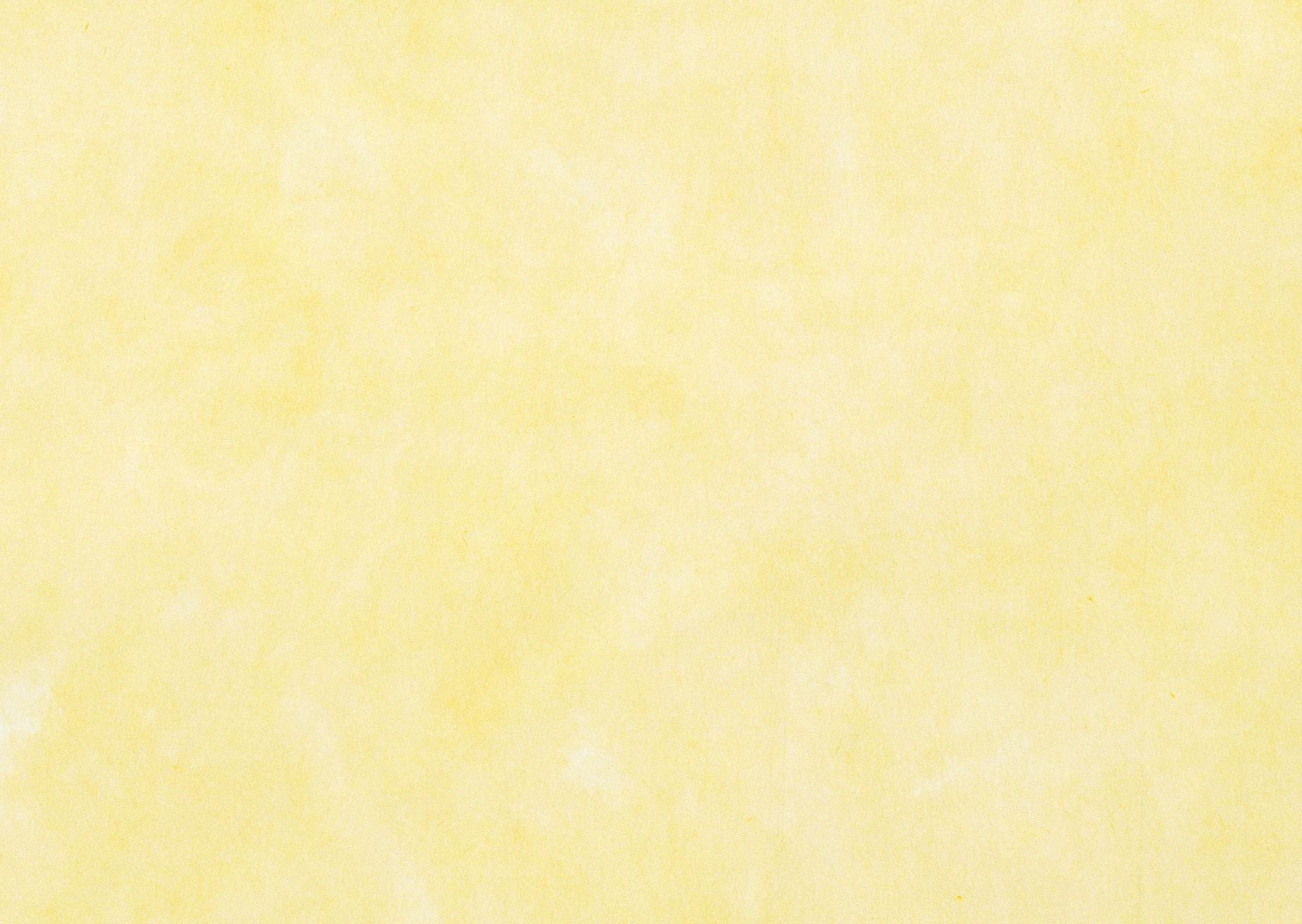 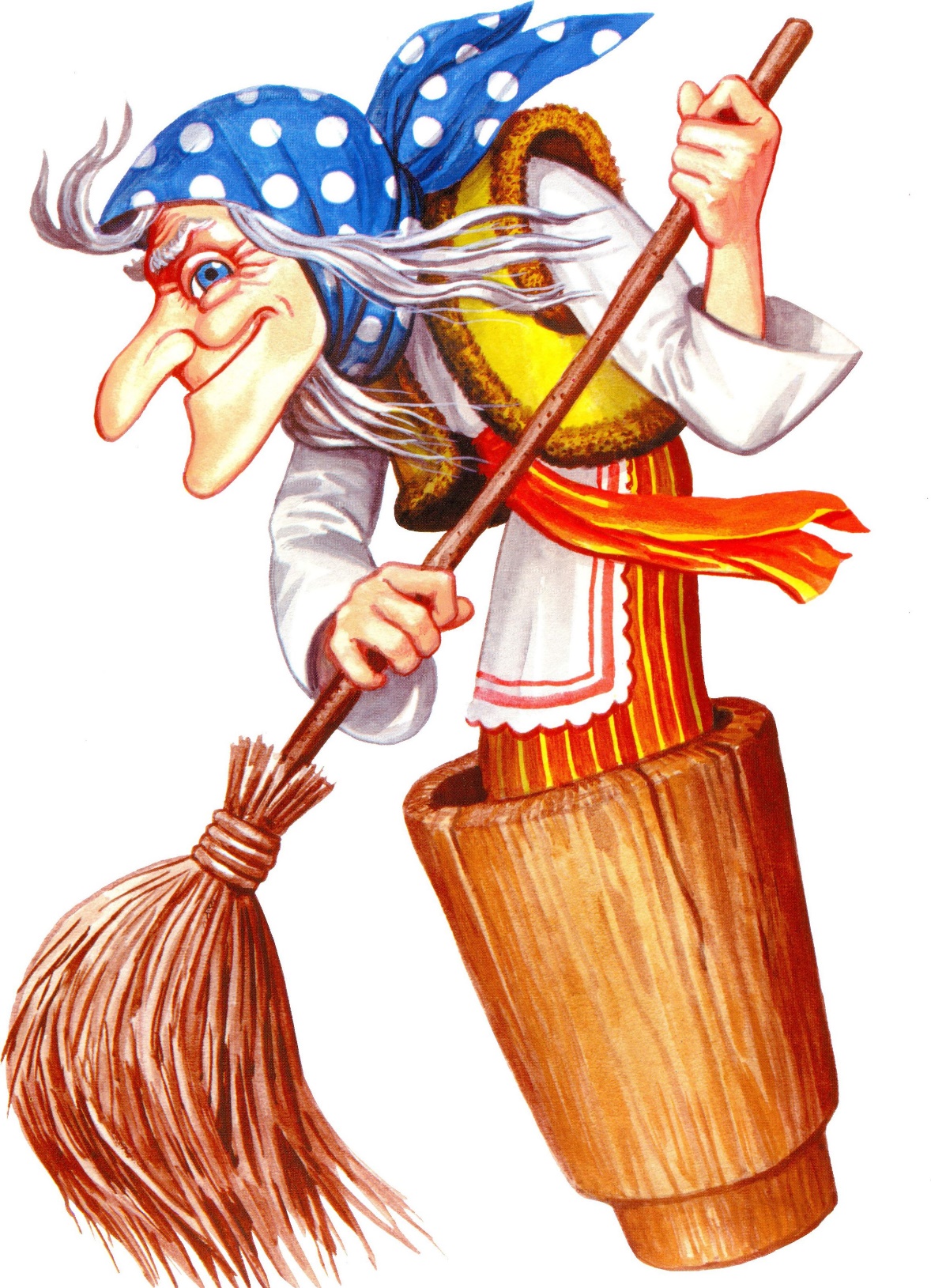 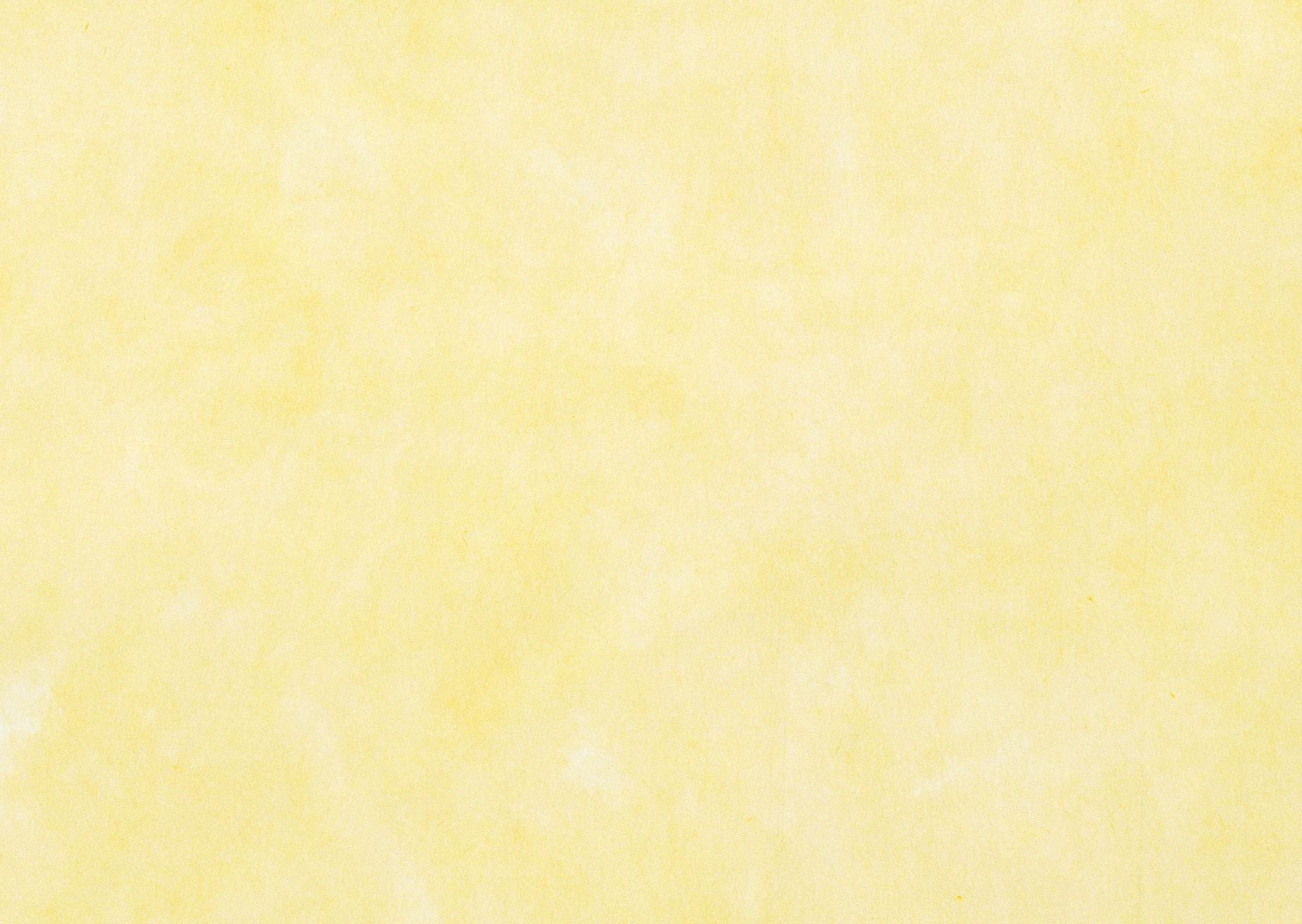 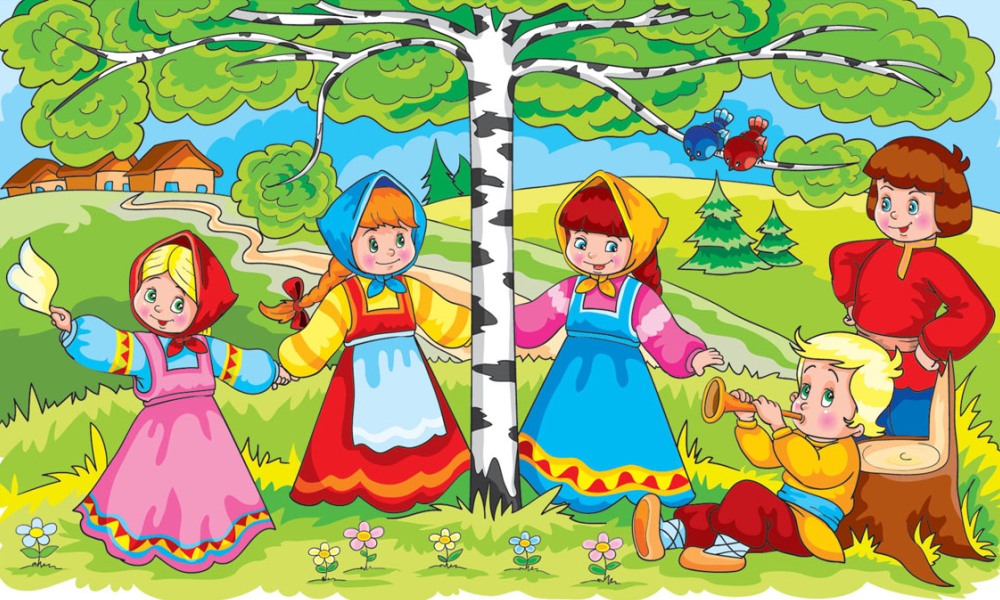 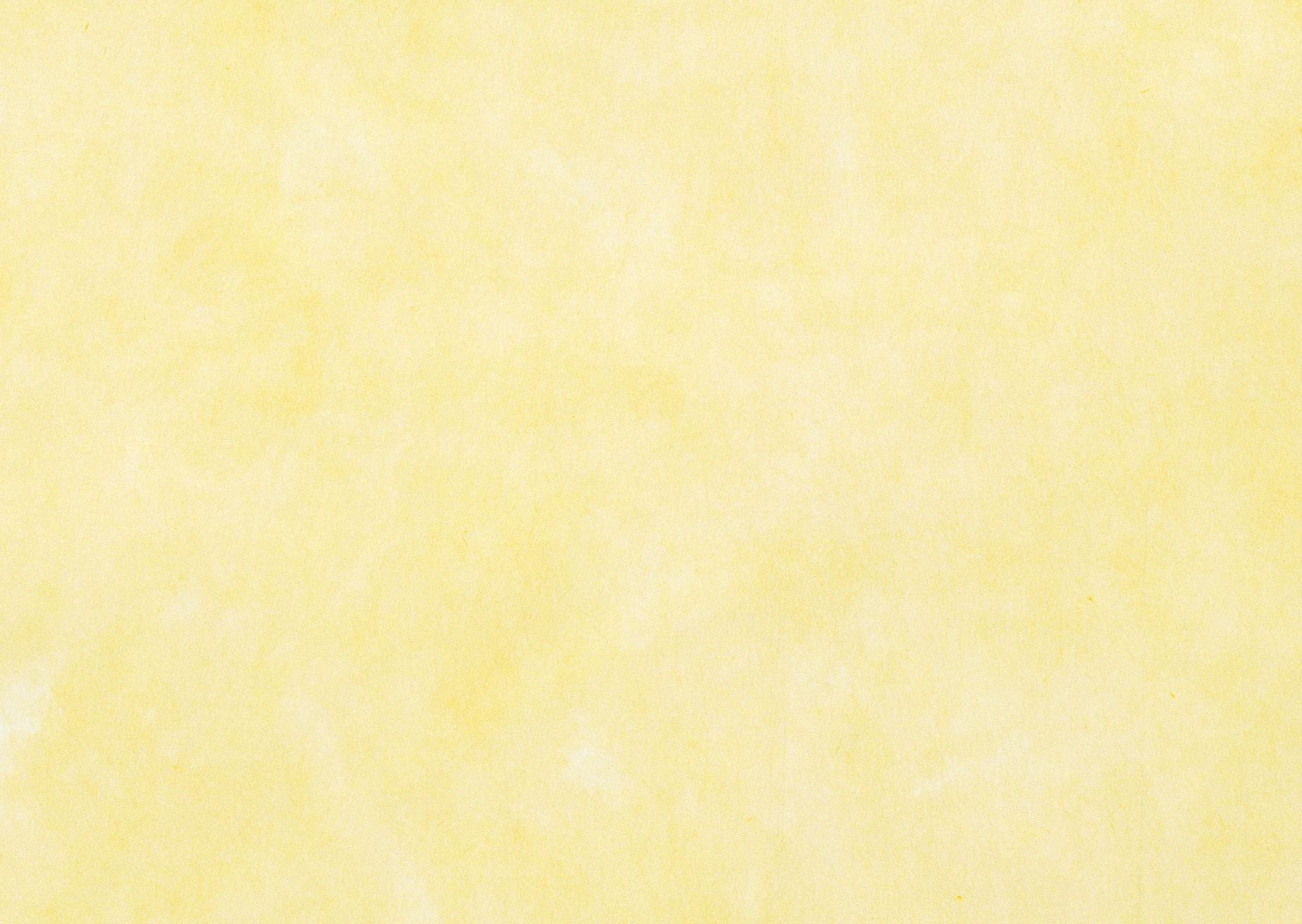 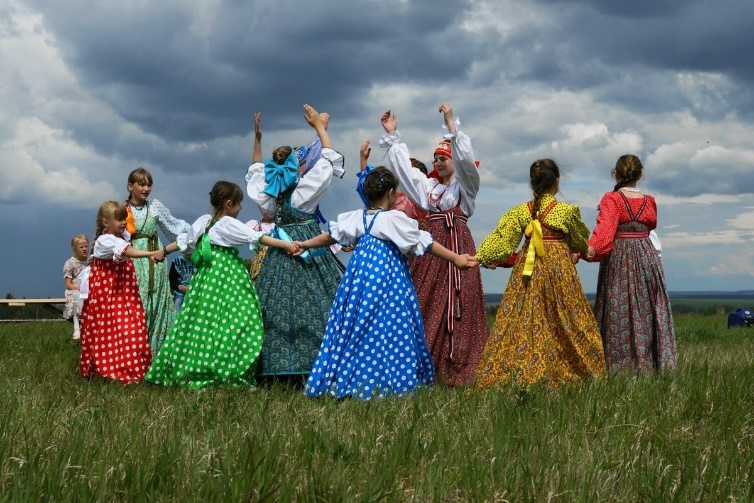 Дружно с вами мы играли.И нисколько не скучали.А теперь пришла пора Нам проститься детвора.Без игры вы не скучайте.Скучно станет – поиграйте!